FEWS NET Enhanced Flood Monitoring – East Africa, West Africa, southern Africa and Yemen
September 19, 2022, Hazard Briefing

FEWS NET Science Team:
USGS, NASA, NOAA, UCSB+Regional Scientists
Flooding Hazard Areas
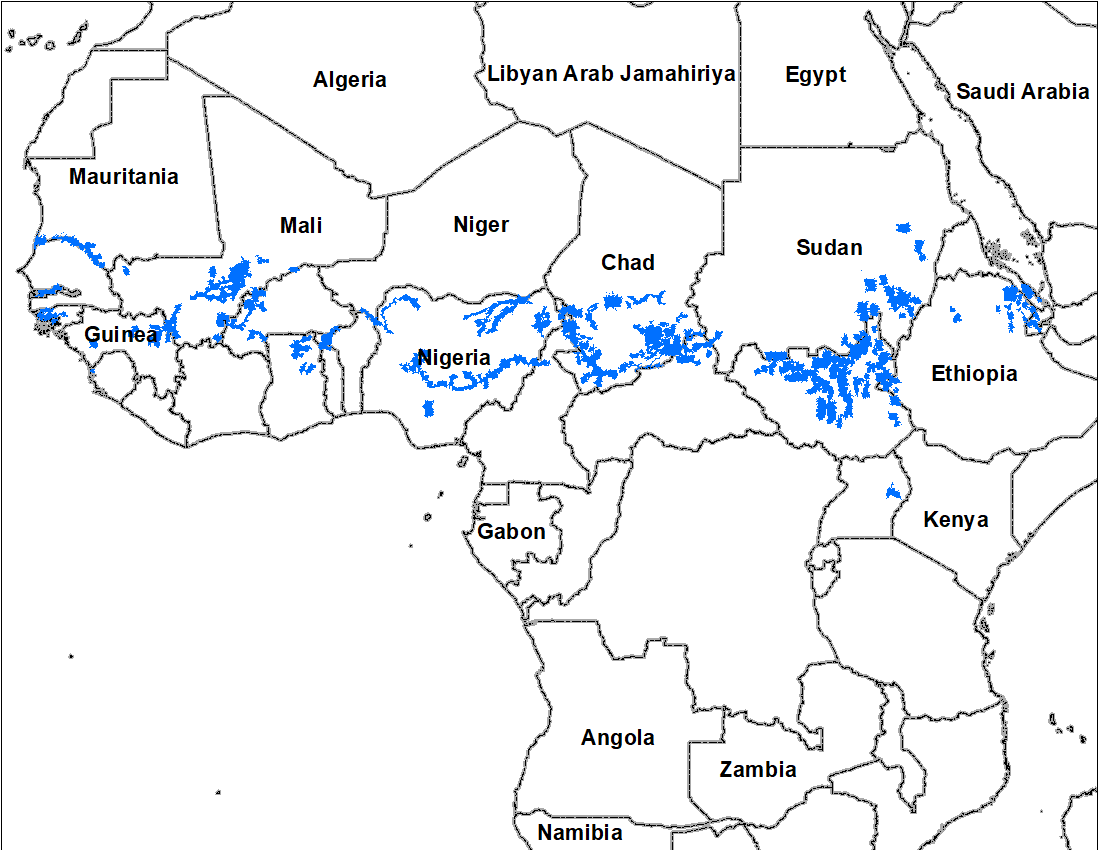 Flooding Conditions in Senegal & Guinea-Bissau
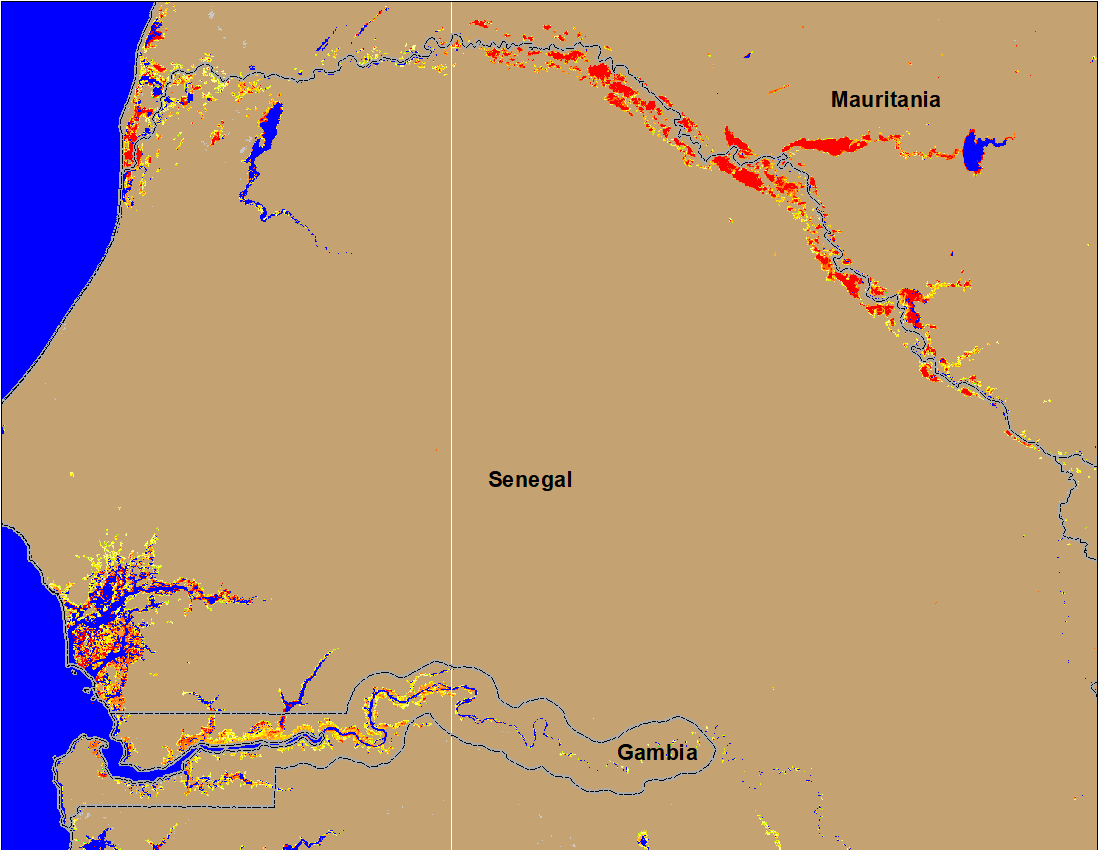 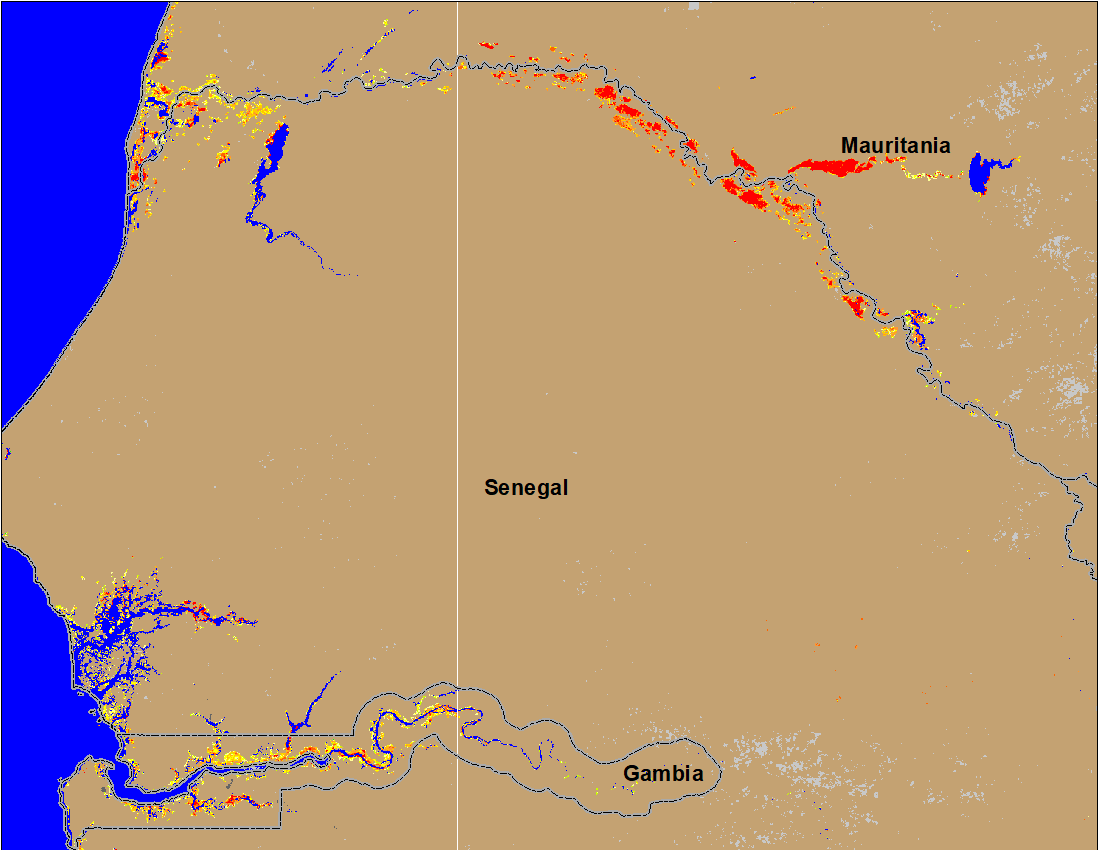 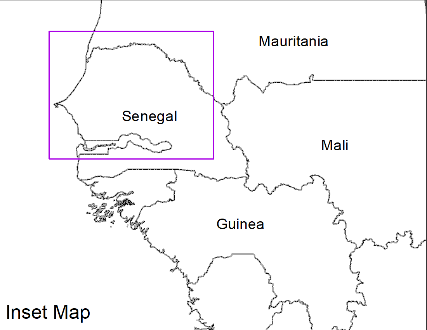 (% of the pixel)
(% of the pixel)
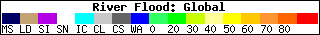 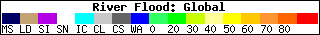 NOAA VIIRS 5-day comp.: 7-11 Sep 2022
NOAA VIIRS 5-day comp.: 13-17 Sep 2022
Senegal River continues to flood new areas along its downstream during last week.
Flooding Conditions in Mali and Burkina Faso
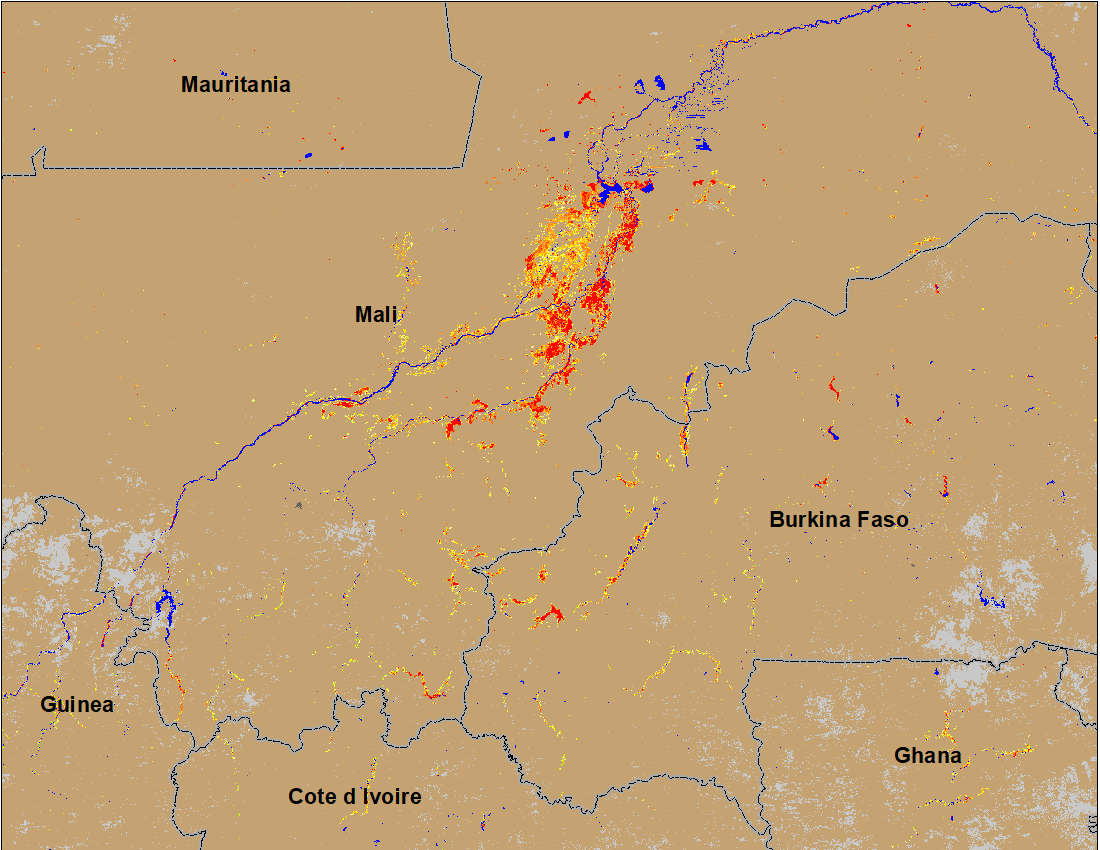 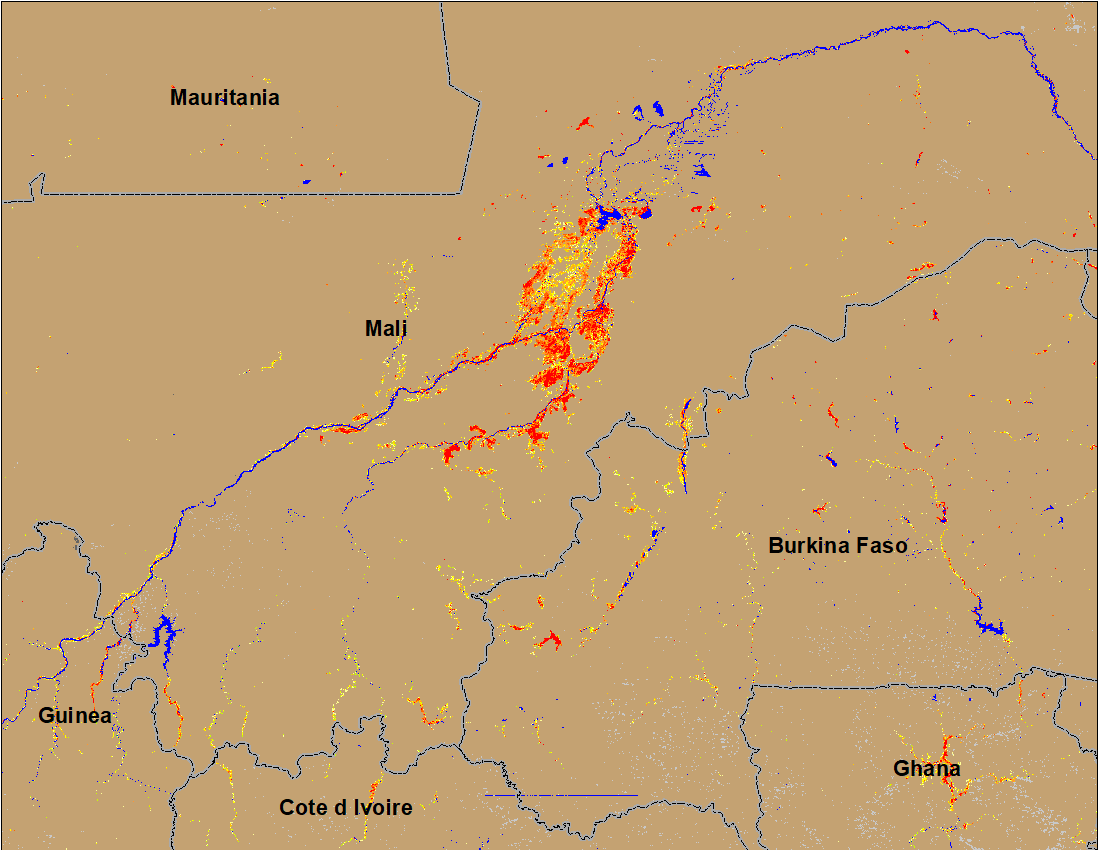 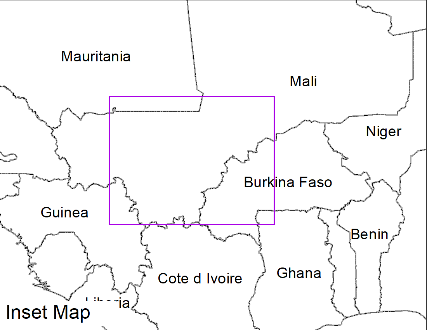 Niger
(% of the pixel)
(% of the pixel)
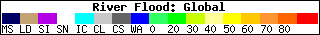 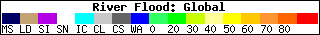 NOAA VIIRS 5-day comp.: 13-17 Sep 2022
NOAA VIIRS 5-day comp.: 7-11 Sep 2022
Flooding in central Mali and Burkina Faso remained constant.
Flooding Conditions in Ghana & Togo
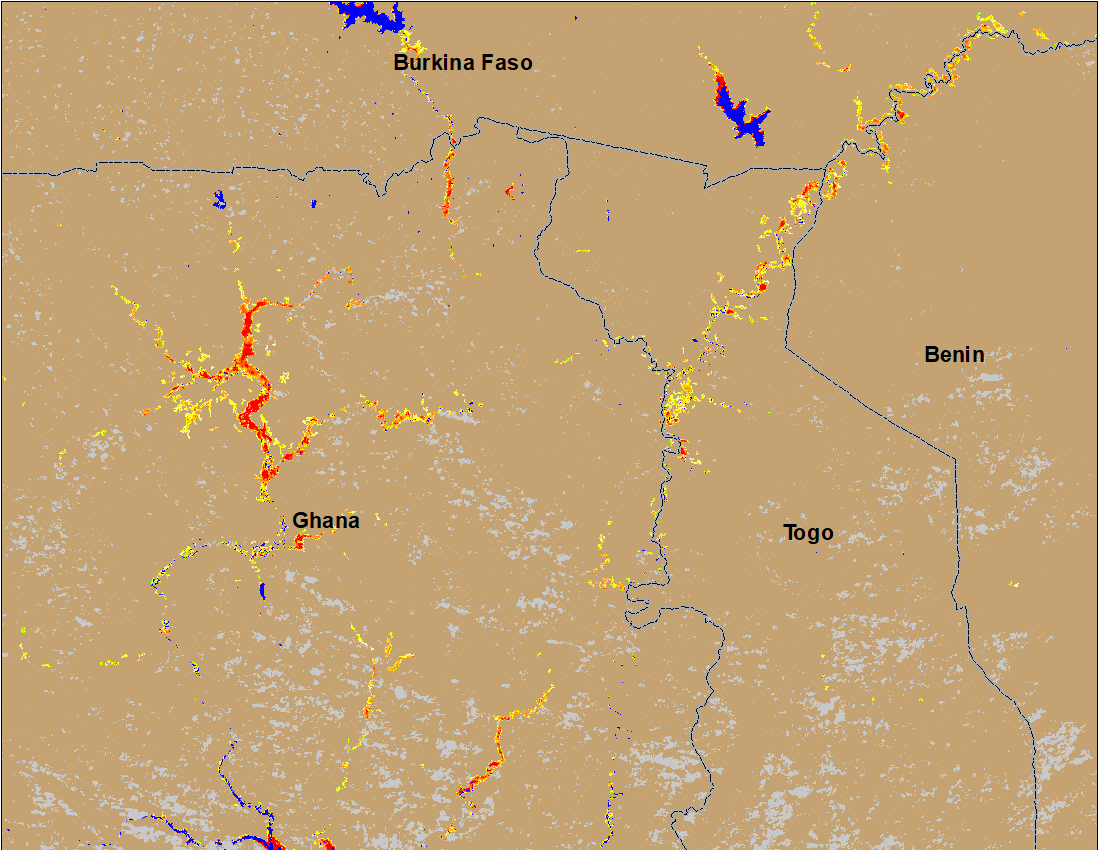 (% of the pixel)
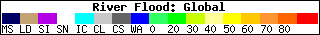 NOAA VIIRS 5-day comp.: 13-17 Sep 2022
Newly flooded areas in Ghana and Togo in the last week.
Flooding Conditions in Nigeria
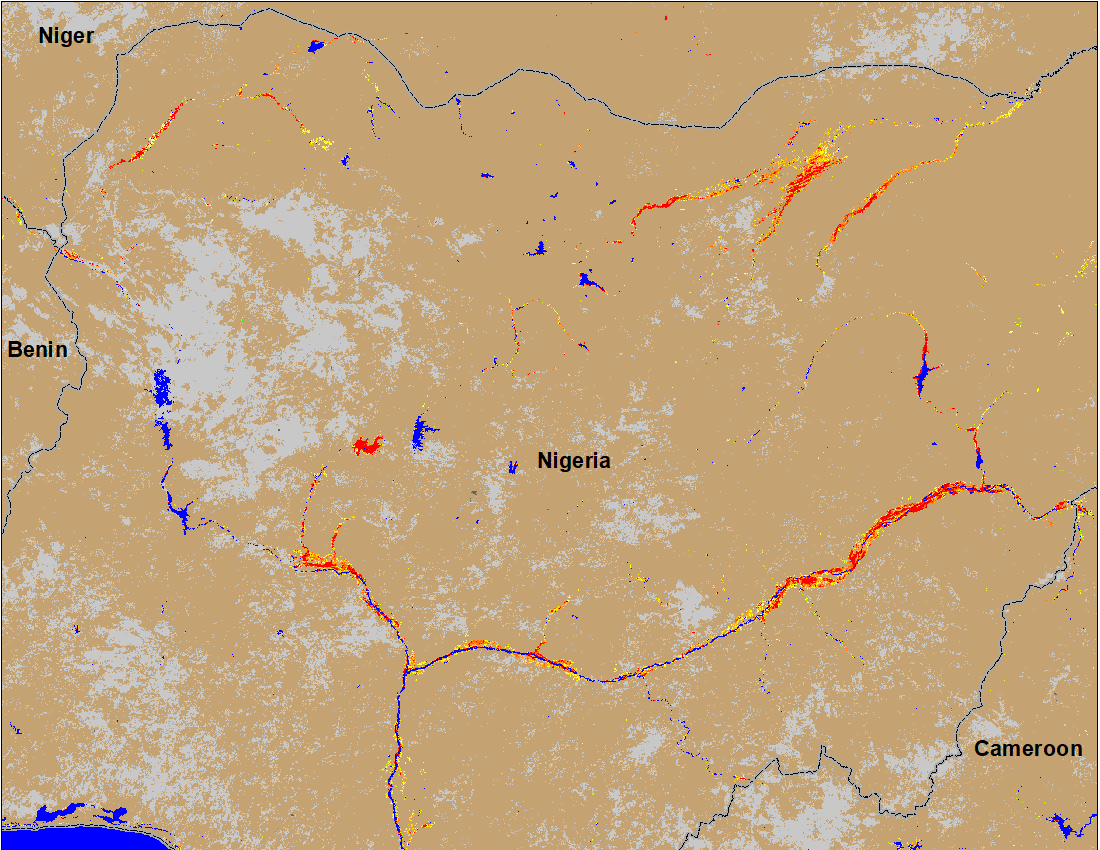 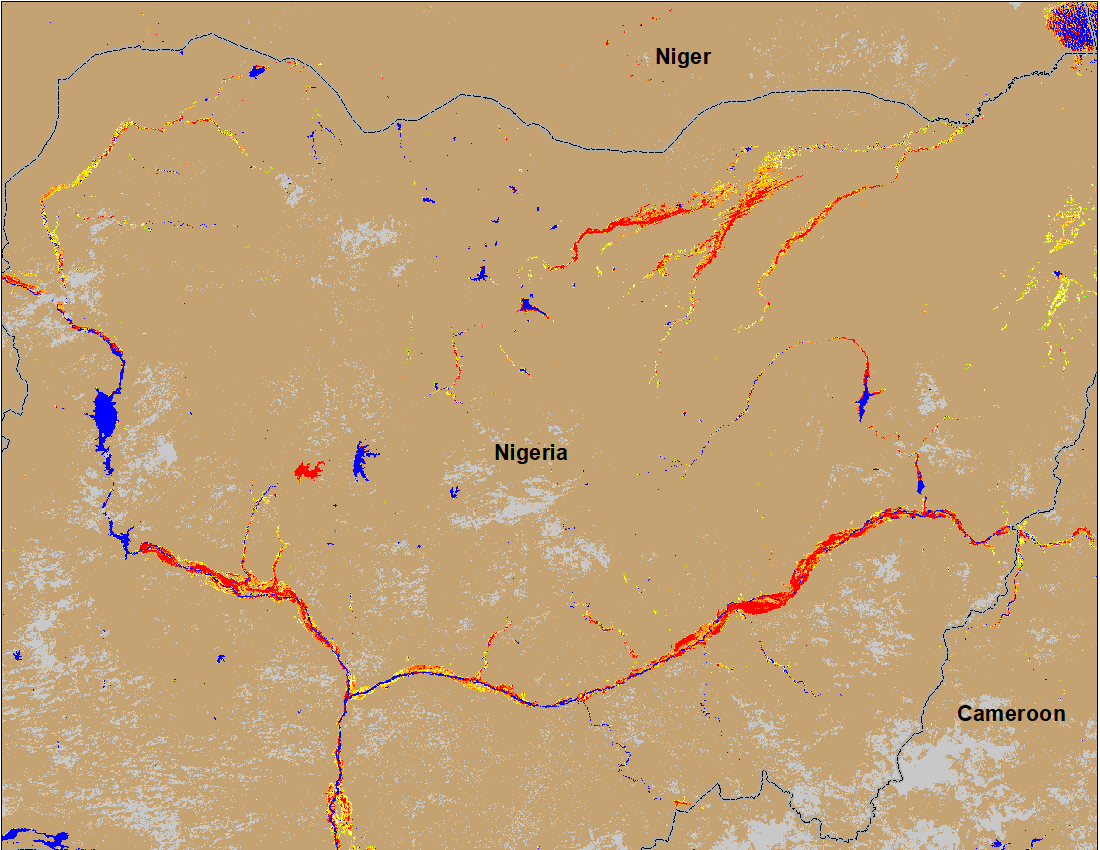 Sokoto
Komadugu
Komadugu
Sokoto
Niger
Niger
Benue
Benue
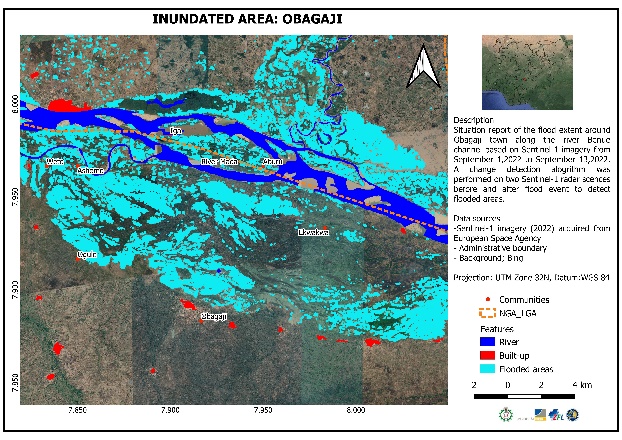 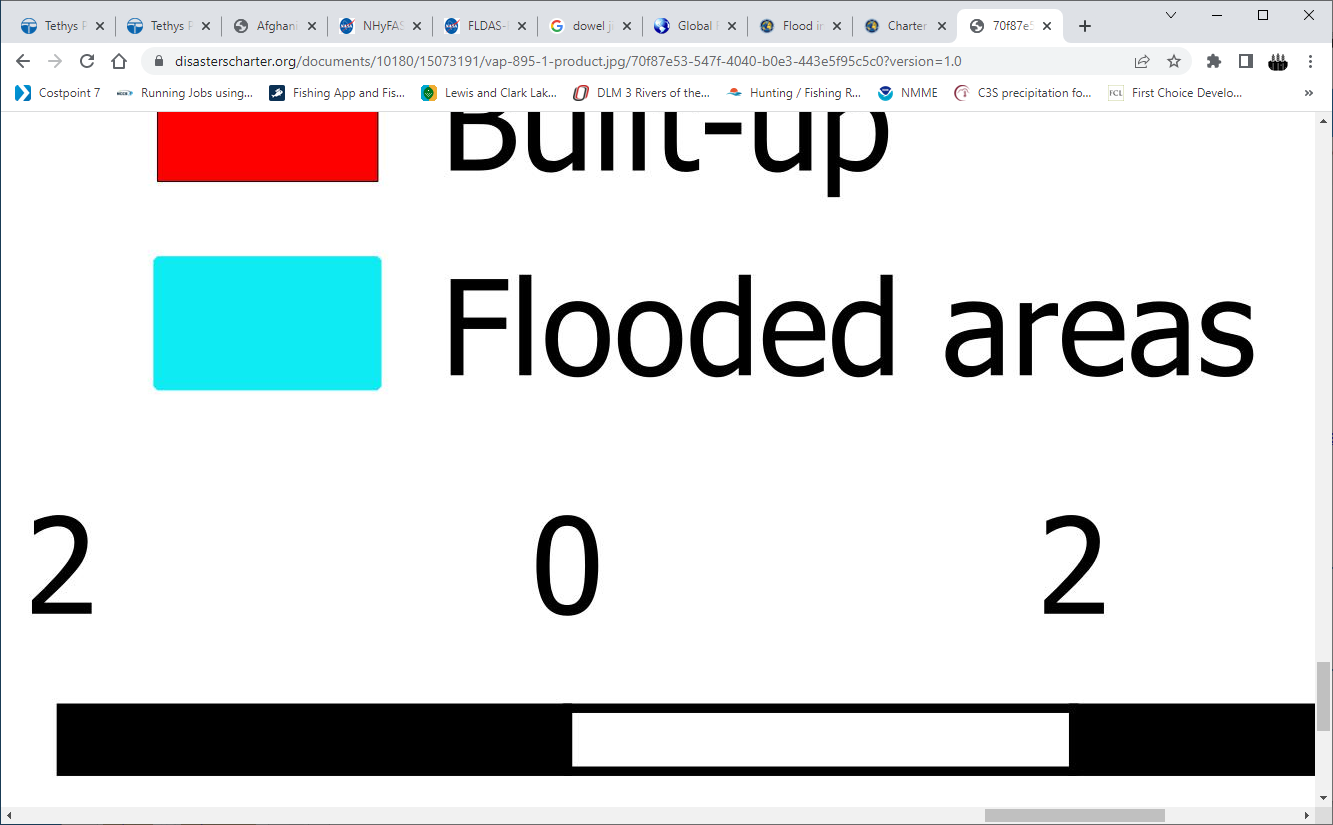 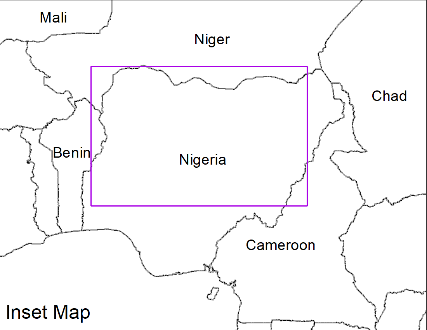 IC flood map (Sep 1-13, 2022)
(% of the pixel)
(% of the pixel)
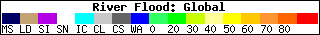 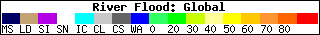 NOAA VIIRS 5-day comp.: 3-17 Sep 2022
NOAA VIIRS 5-day comp.: 7-11 Sep 2022
Flooding conditions worsening in the eastern part of Benue River and gradually progressing downstream.
Flooding Conditions in Chad
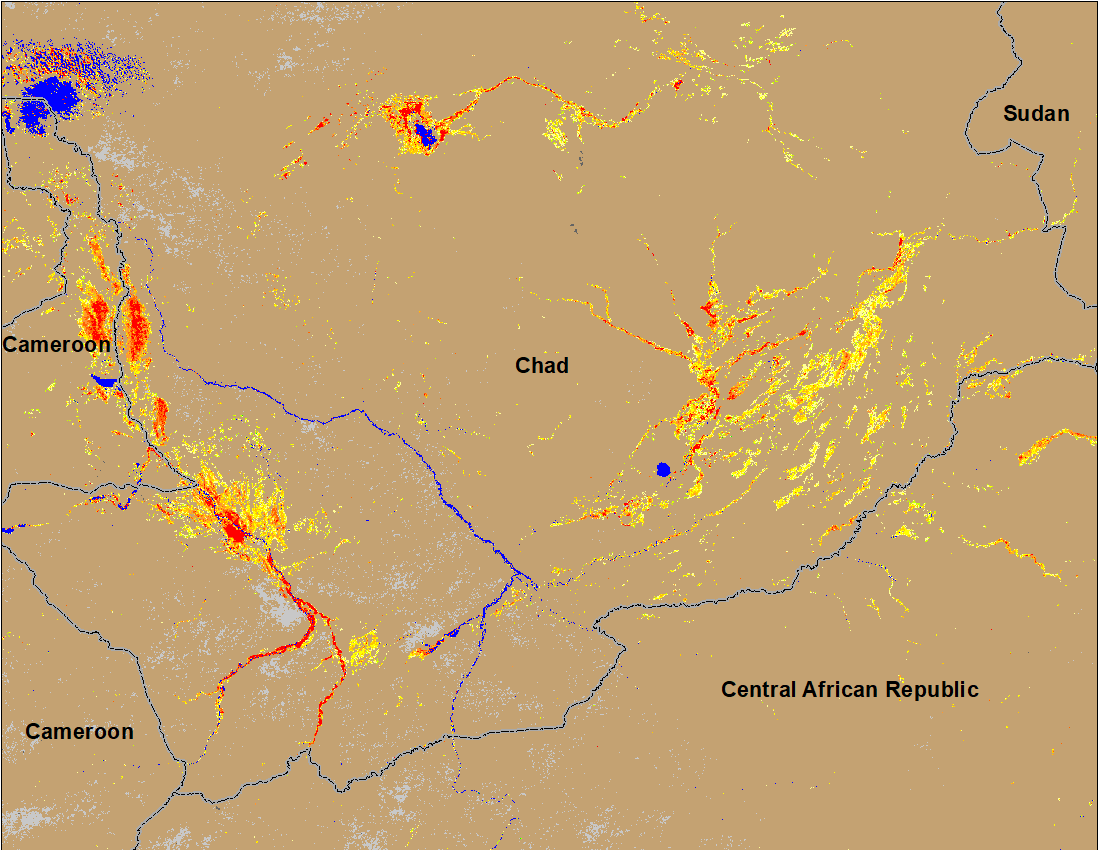 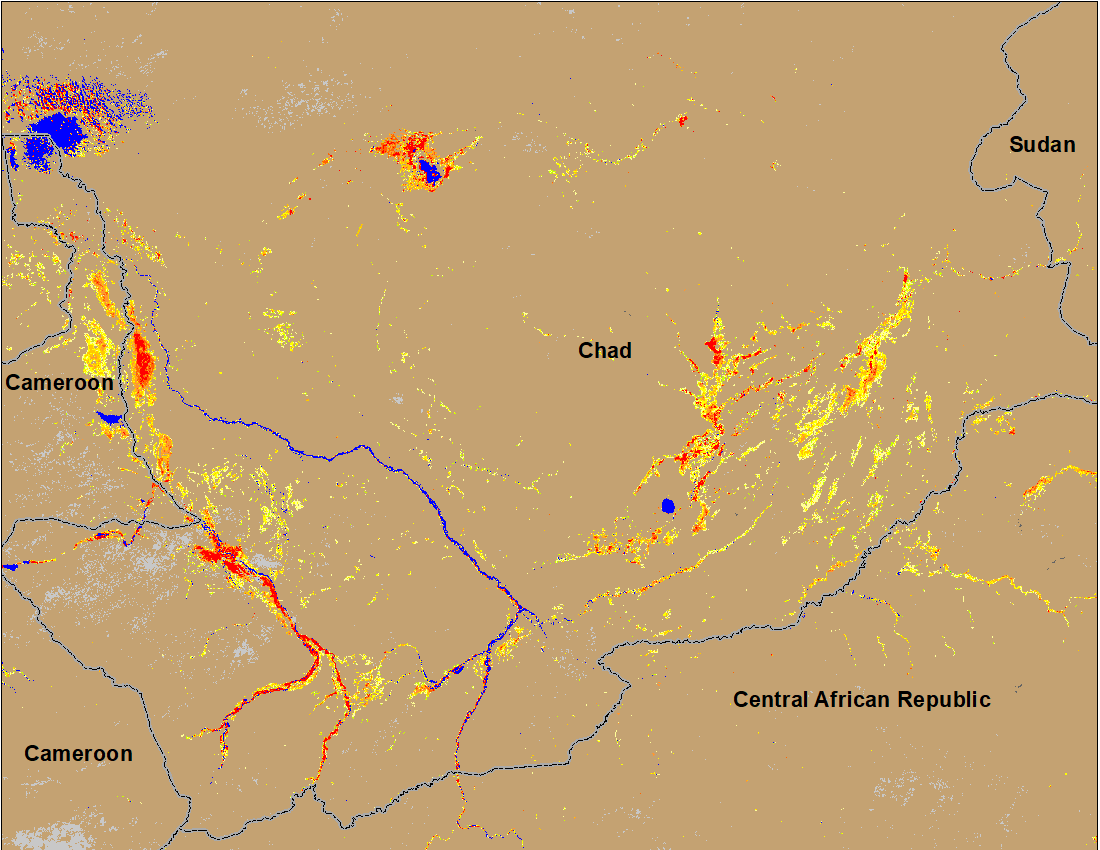 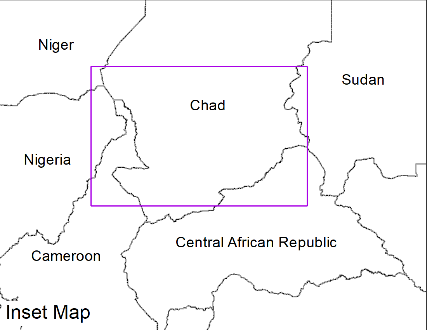 (% of the pixel)
(% of the pixel)
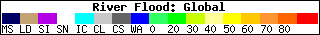 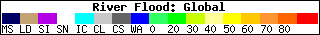 NOAA VIIRS 5-day comp.: 7-11 Sep 2022
NOAA VIIRS 5-day comp.: 13-17 Sep 2022
Flooding in southern Chad remained unchanged.
Inundation in the Sudd Wetlands
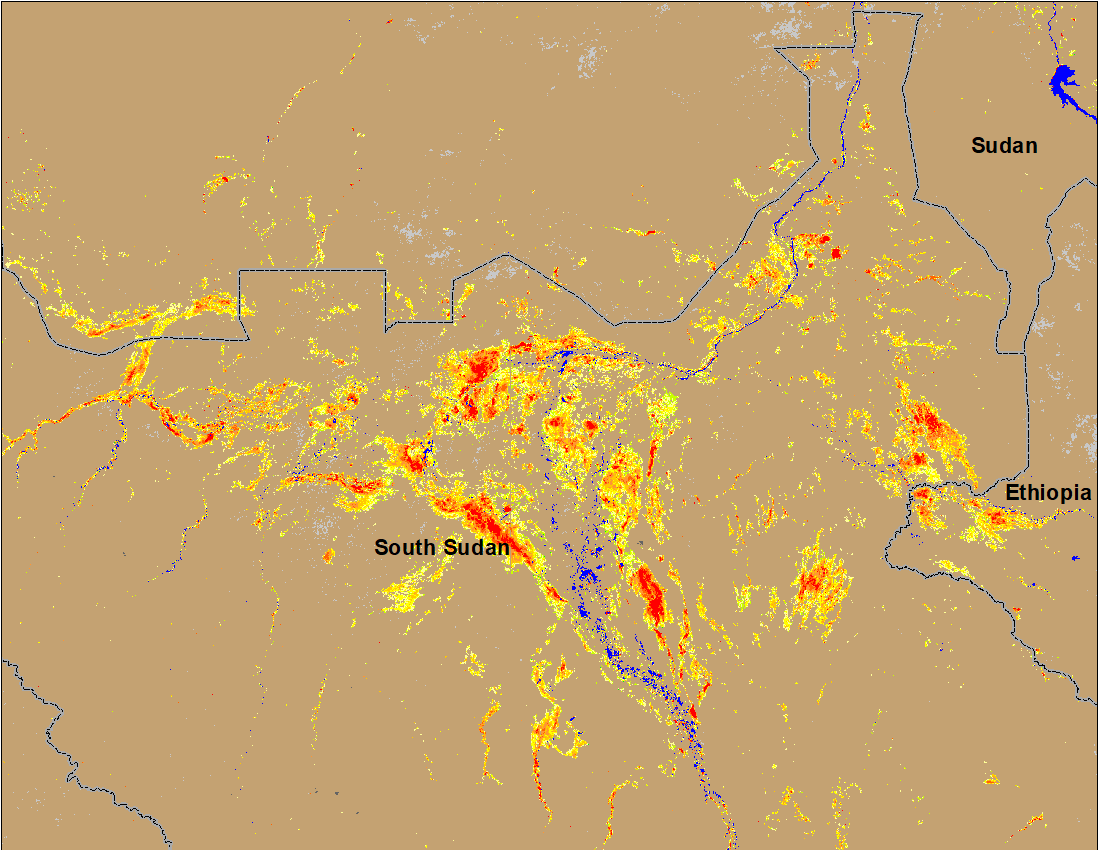 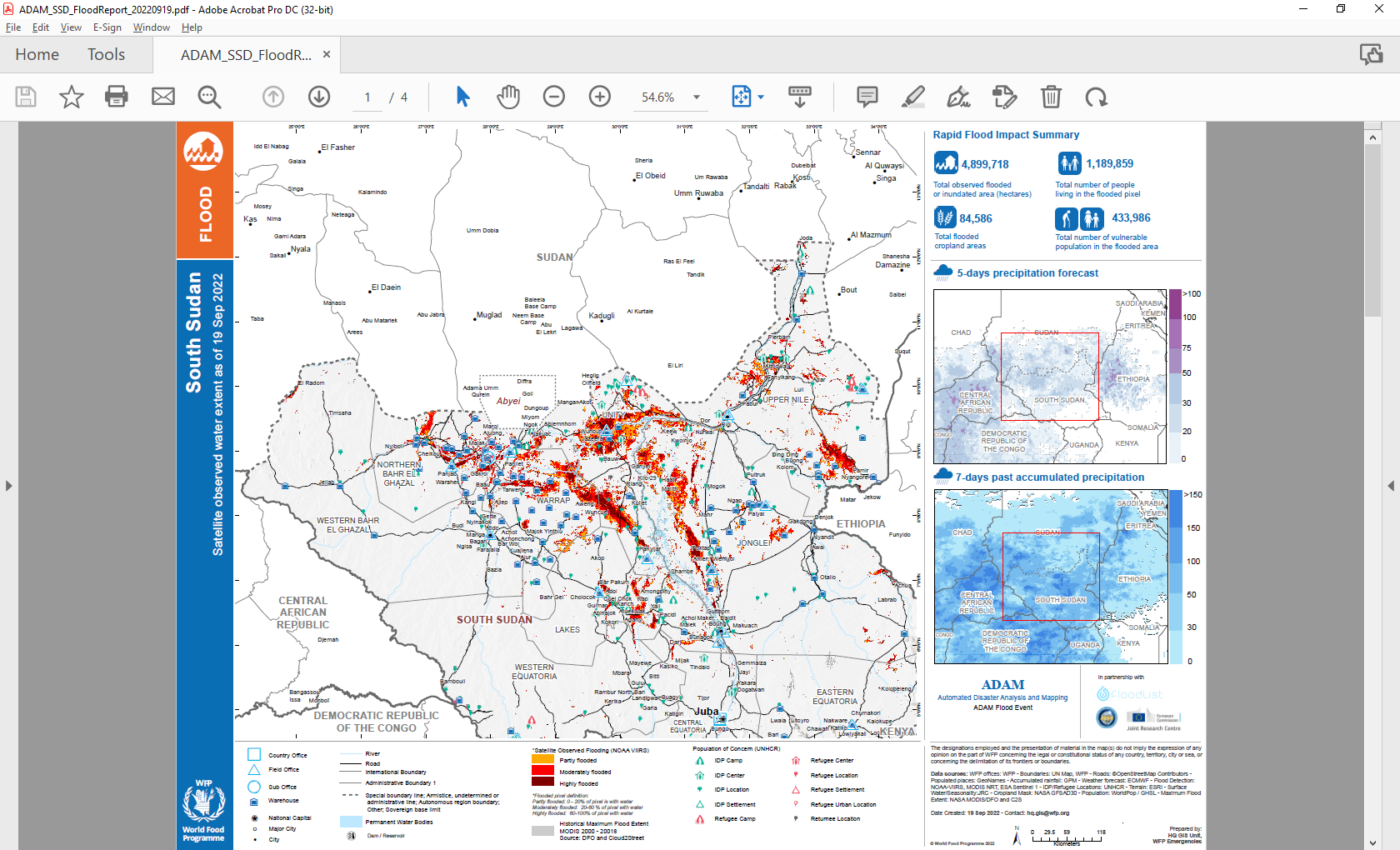 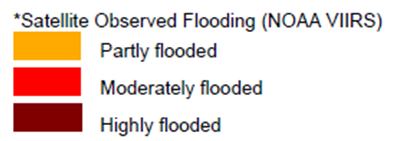 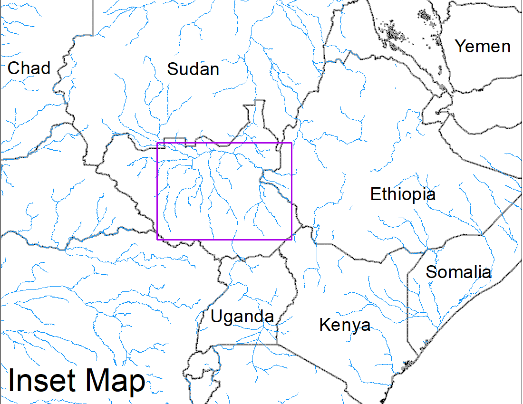 (% of the pixel)
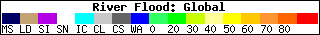 NOAA VIIRS 5-day comp.: 7-11 Sep 2022
ADAM Flood Event: 19 Sep 2022
Flooding conditions remained unchanged in South Sudan.
Flooding Conditions in Eastern Sudan & Northeastern Ethiopia
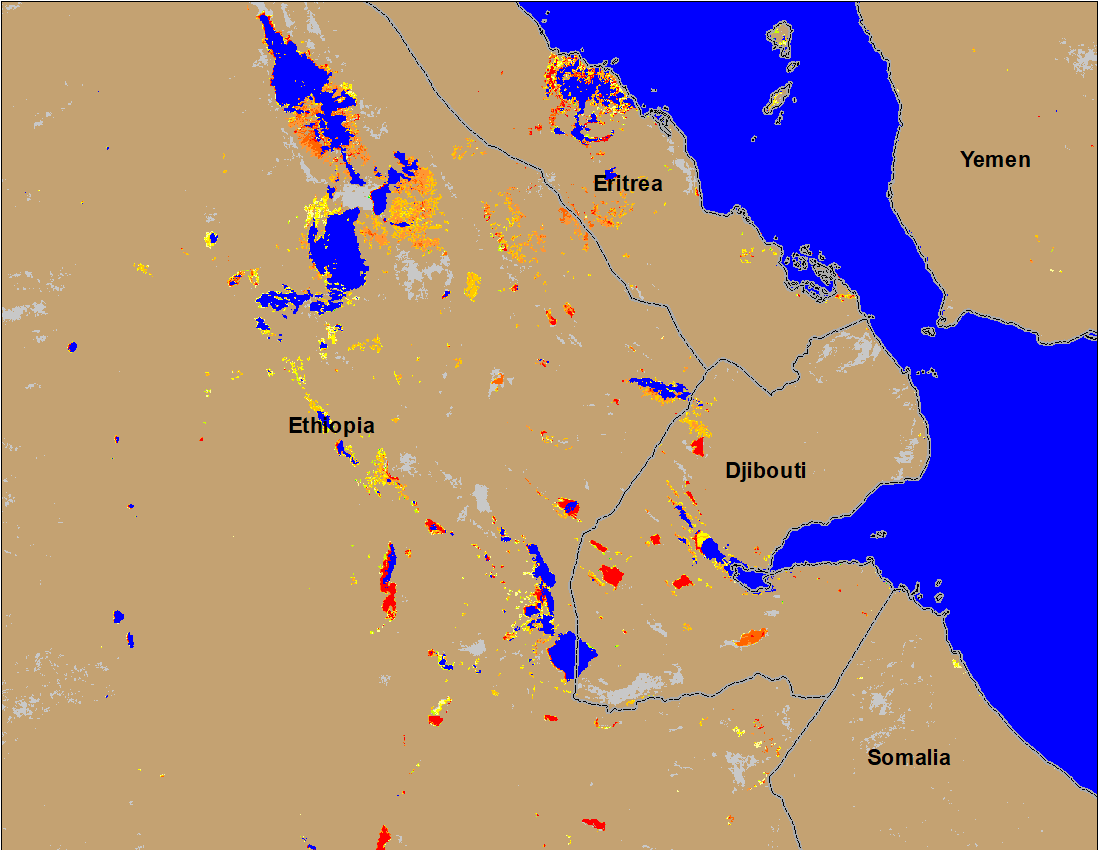 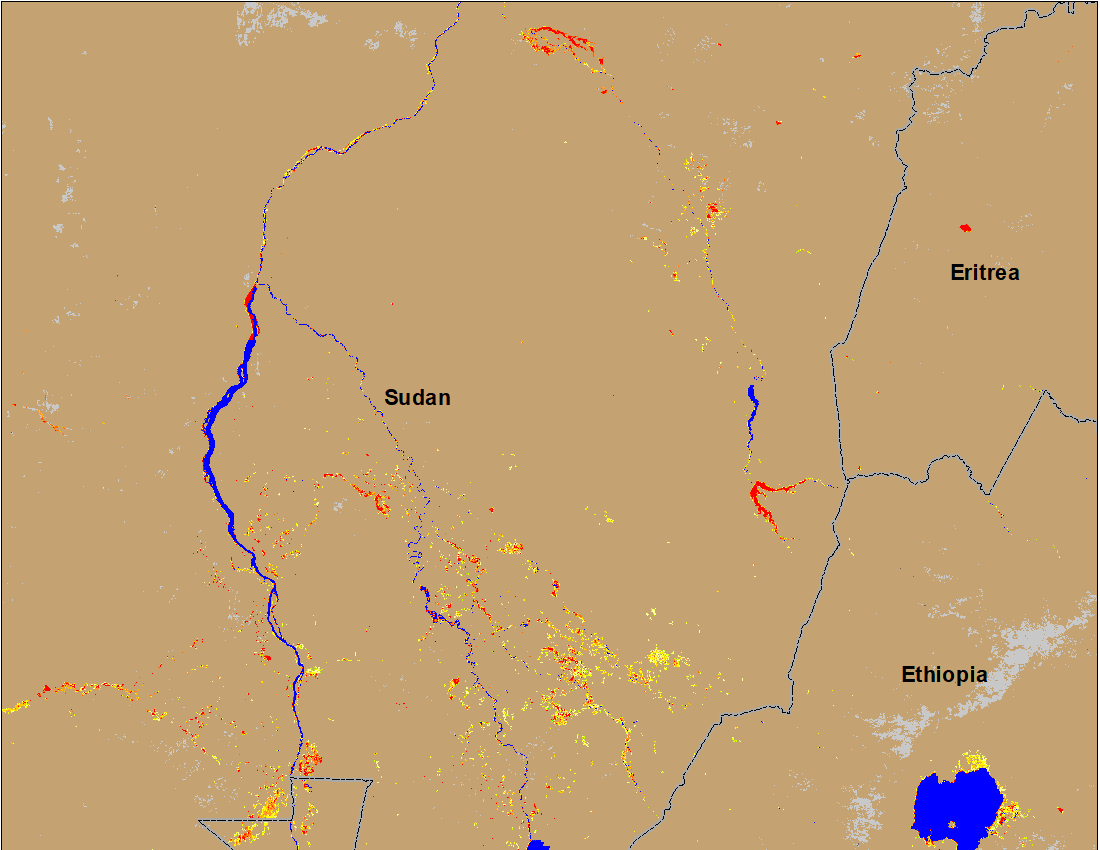 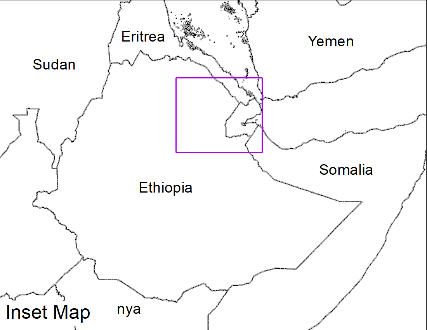 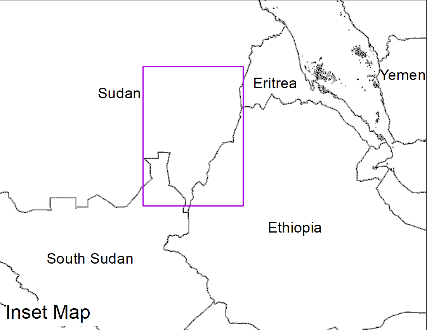 Atbara
Blue Nile
(% of the pixel)
(% of the pixel)
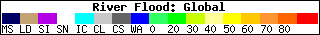 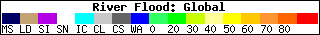 NOAA VIIRS 5-day composite: 13-17 Sep 2022
NOAA VIIRS 5-day composite: 13-17 Sep 2022
Flooding continues in Atbara and Blue Nile and newly flooded areas in northeastern Ethiopia, Eritrea and Djibouti.
Inundation in Yemen
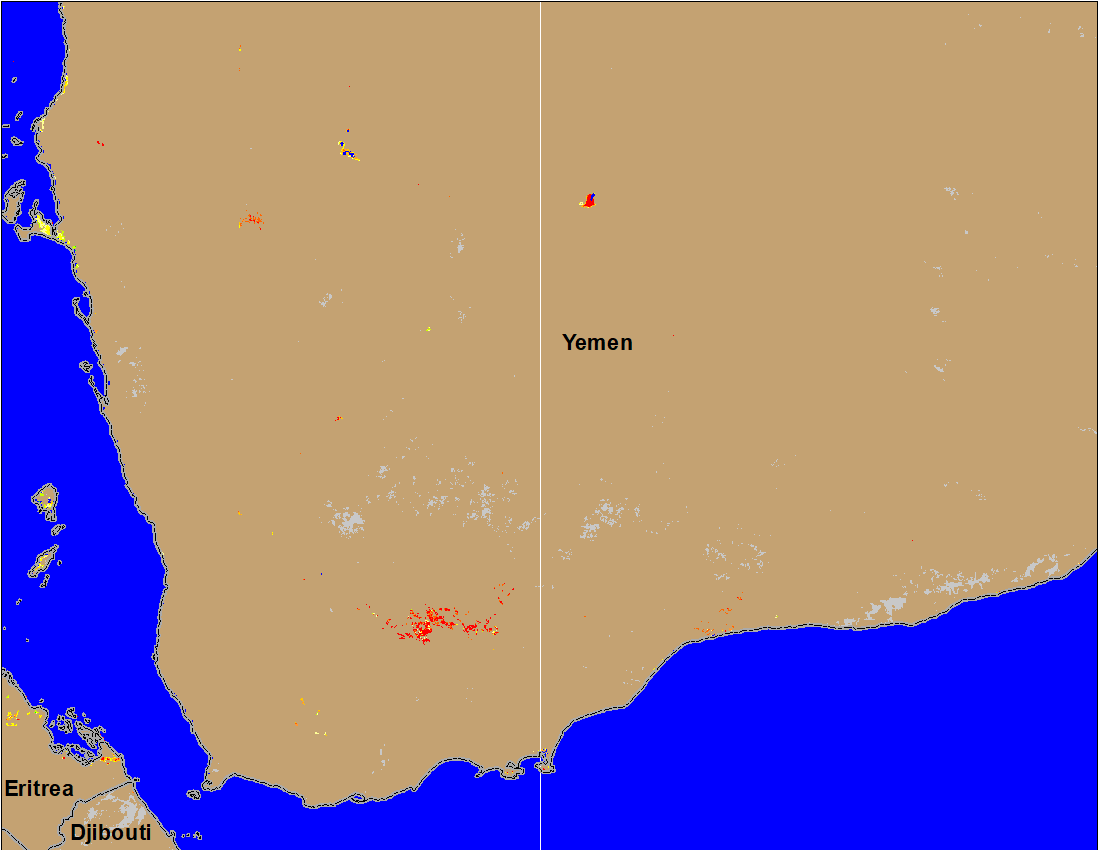 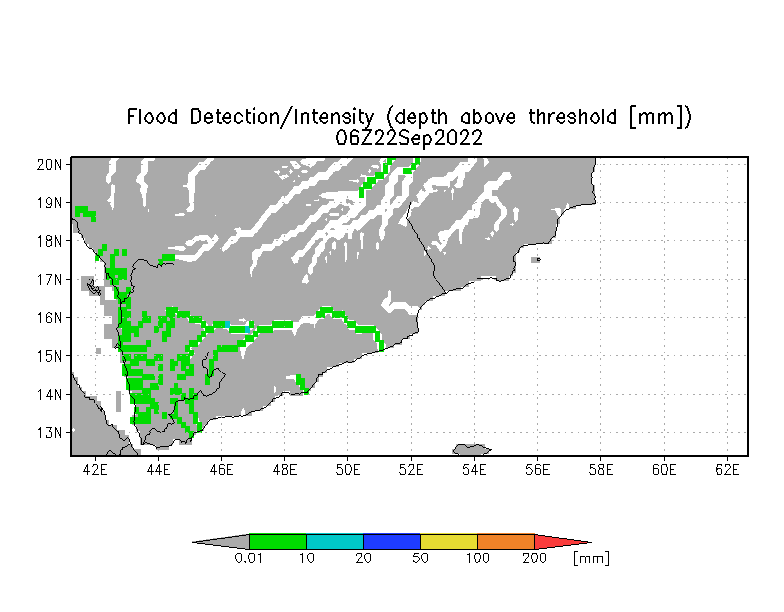 (% of the pixel)
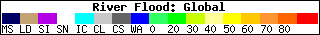 UMD Depth above threshold: 22 Sep 2022
NOAA VIIRS 5-day composite: 13 - 17 Sep 2022.
Isolated flooding is more likely to continue along the western Yemen Wadis.